YBA GUEST
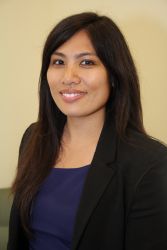 RACHELLE TEJADA
INTRODUCTION
My name is Rachelle Tejada.

I am an attorney.

I am also an entrepreneur. 

Bar Review Hub: Provides free, online legal resources to persons studying for the bar exam.
Youth Business : ALLIANCE
2
My childhood
I was born in Northern California and raised in Oxnard, California.
I’ve lived in Los Angeles, San Diego and Costa Mesa
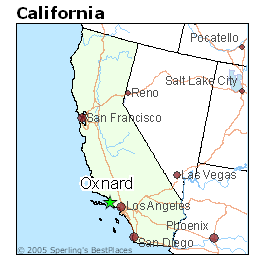 Youth Business : ALLIANCE
3
My family
I grew up in a family of 5.  
My Dad was in the navy and my mom was a preschool teacher.
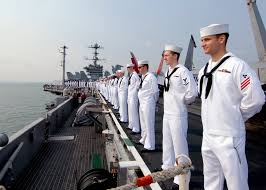 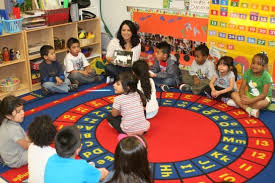 Youth Business : ALLIANCE
4
MY HIGH SCHOOL
I attended CHANNEL ISLANDS HS in OXNARD, CA
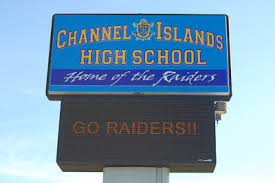 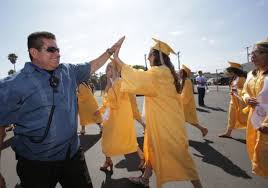 Youth Business : ALLIANCE
5
High School
Things that felt difficult or challenging for me while I was in High School were:
I was a shy kid 
strict parents
I felt the pressure of getting good grades and going to college
Bullying and Teasing
Youth Business : ALLIANCE
6
Getting in to College
The top few things I did to ensure I got into college were:
Learned good habits
Learned disciplined 
Got good grades
Involved in school activities that I enjoyed
Youth Business : ALLIANCE
7
UCLA
I attended college at UCLA in Los Angeles, California
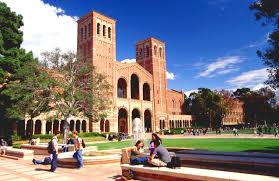 Insert map shot here
Youth Business : ALLIANCE
8
college
Things I didn’t enjoy in College: 
Studying
Challenging Classes
Things I enjoyed in College:
Making New Friends
Volunteering
Working at my part-time jobs
Challenging Classes
Youth Business : ALLIANCE
9
college
Jobs I worked while I was in College were:
Proctor at UCLA School of Law
Assistant to Administrative Assistant for Physician
-Ran errands, Picked up dry cleaning, picked up Starbucks,
Youth Business : ALLIANCE
10
College
Things that felt difficult or challenging for me while I was in College were:
Attending a big school
Competitive Atmosphere
Learning how to balance time
Youth Business : ALLIANCE
11
Getting a job after College
The top few things I did to ensure I got a good job after college were:
Took advantage of the resources around me (Craigslist, LinkedIn, Instagram)
Understood my skills (enjoyed working with others, excellent writer, creative)
Became open-minded to opportunities (Thought about becoming a teacher, worked for STAR Education)
Youth Business : ALLIANCE
12
Law school
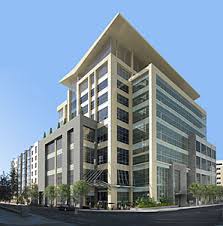 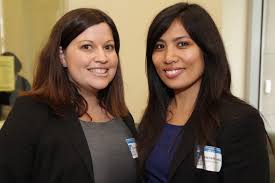 Different way of teaching
Interned at Small Business Law Center
Developed my interest in business
Thomas Jefferson School of Law in San Diego, CA
ATTORNEY
Legal Research
Legal Writing
Counseling Clients
Problem Solvers
Youth Business : ALLIANCE
14
This is My Company
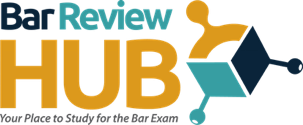 www.barreviewhub.com
Youth Business : ALLIANCE
15
My Career Path
Youth Business : ALLIANCE
16
[Speaker Notes: You may use this chart to describe your journey to the current career]
More than just work
When I am not at work I like to:
Travel
Volunteer
Try New Restaurants
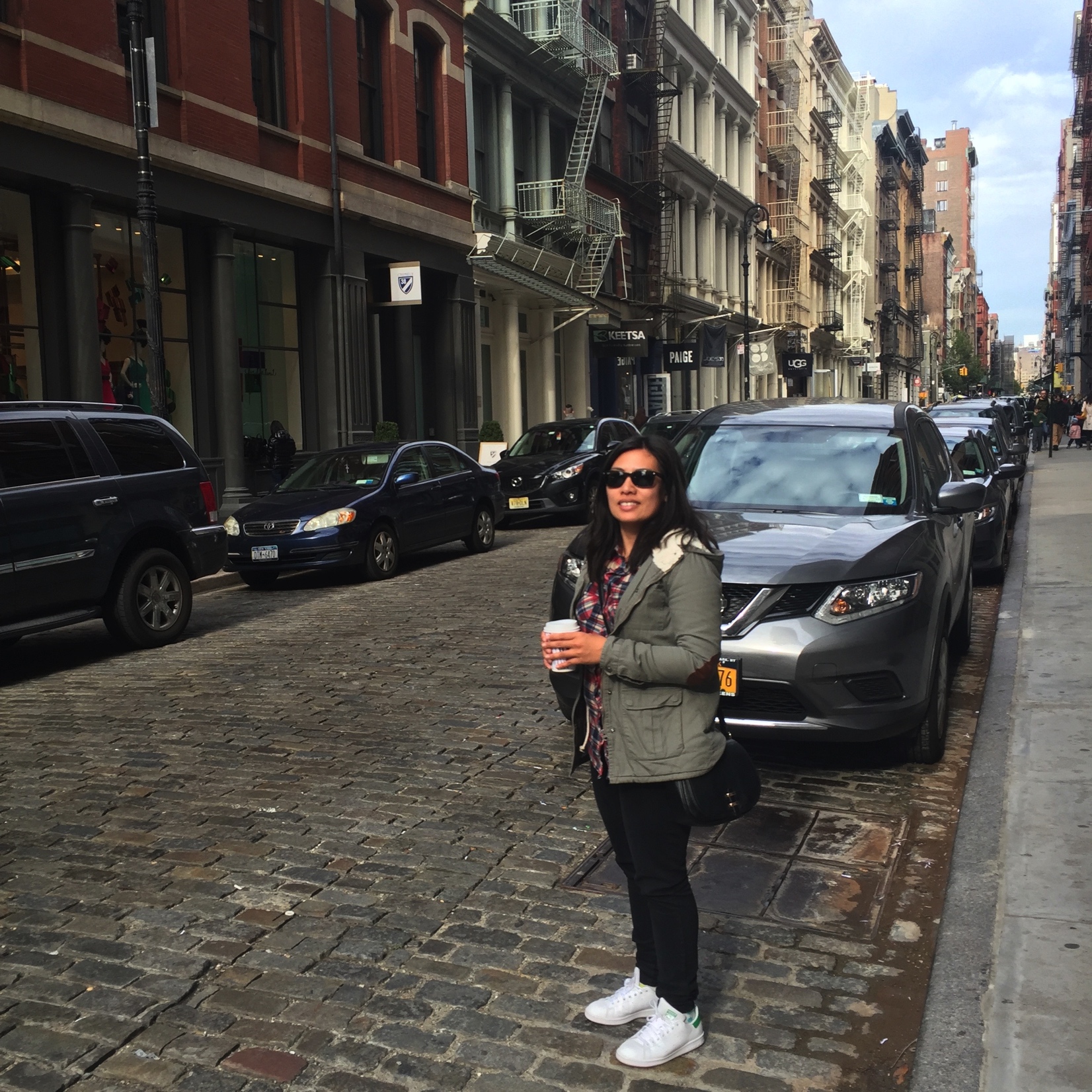 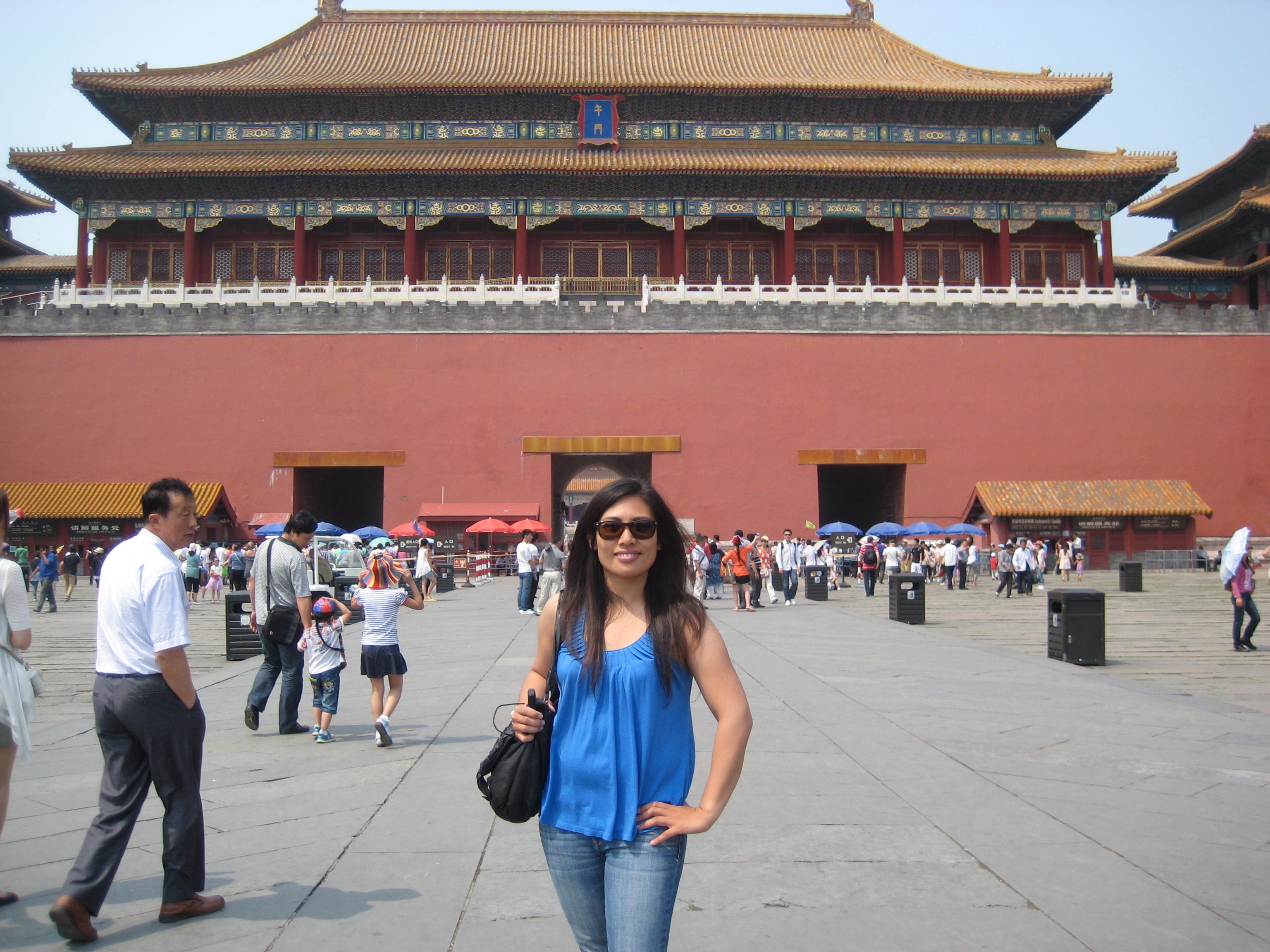 Youth Business : ALLIANCE
17
Do it all over again?
If I could talk to my high school self, what would I say?
Work Hard
Have Fun
Take Advantage of the Opportunities in Front of You
Youth Business : ALLIANCE
18
QUESTION AND ANSWER
Youth Business : ALLIANCE
19